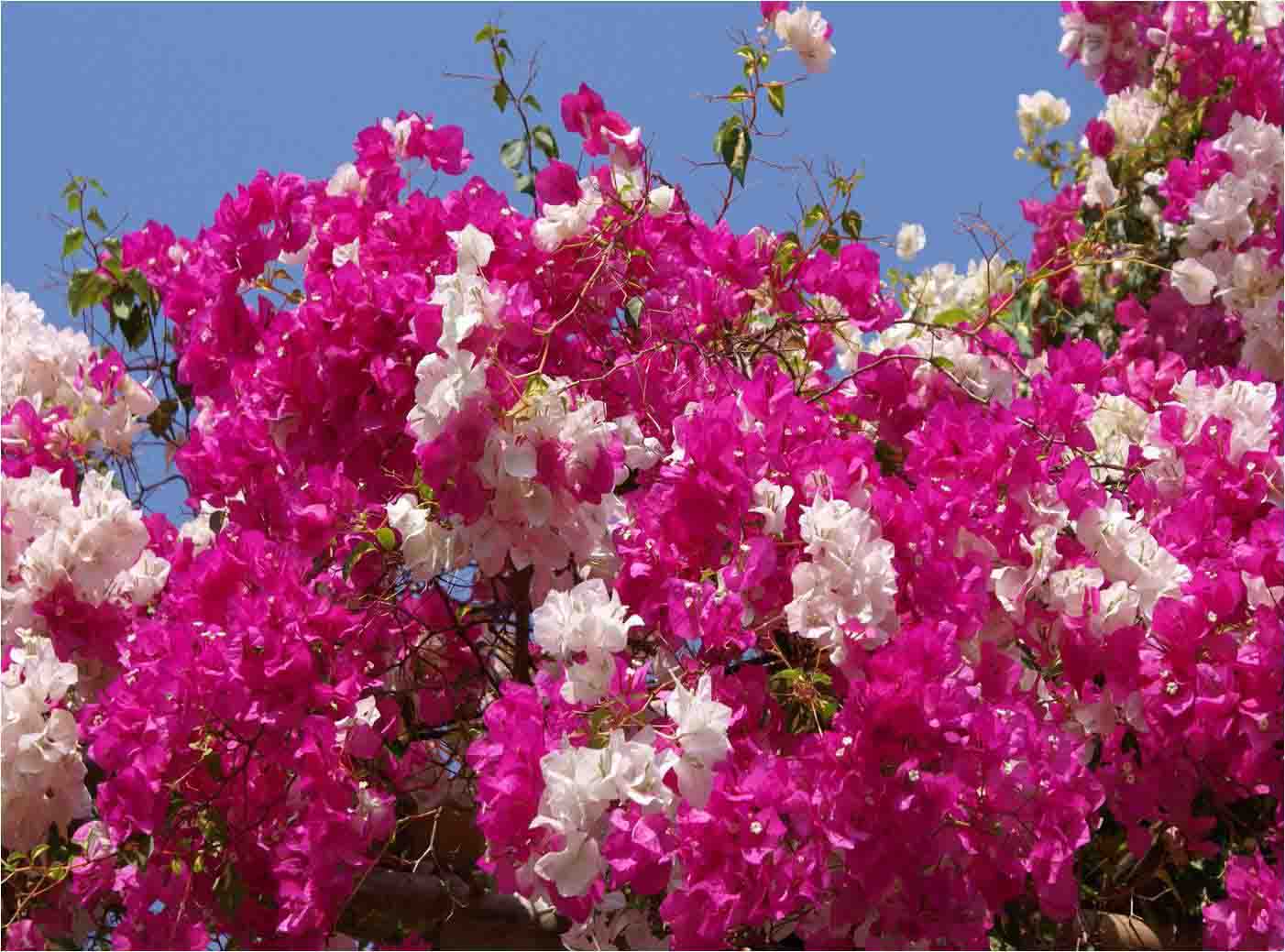 মাল্টিমিডিয়া শ্রেণিতে স্বাগত
পরিচিতি
পাঠ পরিচিতি
শিক্ষক পরিচিতি
শ্রেনীঃ নবম
বিষয়ঃ ভূগোল ও পরিবেশ 
 অধ্যায়ঃ- পঞ্চম 
 সময়ঃ ৪৫ মিনিট
তাং- ২৫-০৯-২০১৯ ইং
মোঃ অশেকুর রহমান
সহকারী শিক্ষক ( সমাজ বিজ্ঞান)
মতিহারা উচ্চ বিদ্যালয়
নবাবগঞ্জ, দিনাজপুর।
মোবাইল -০১৭২৯-১০৩০৪০
নিচের ছবিগুলো লক্ষ্য কর …
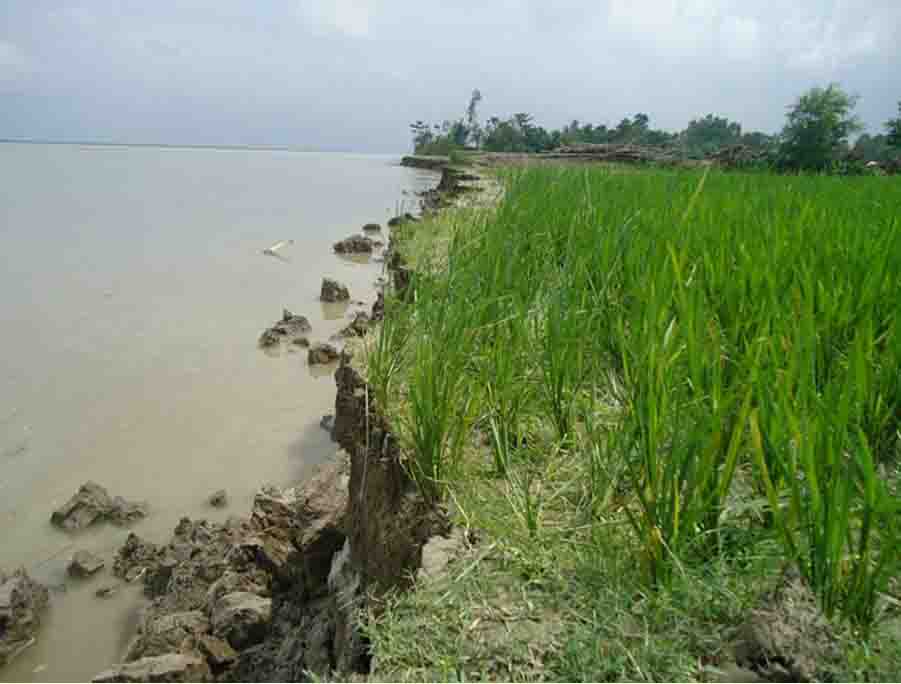 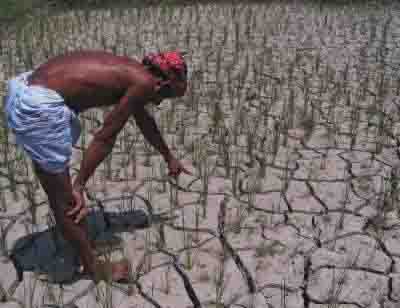 প্রকৃতির বিরুপ আচরণ
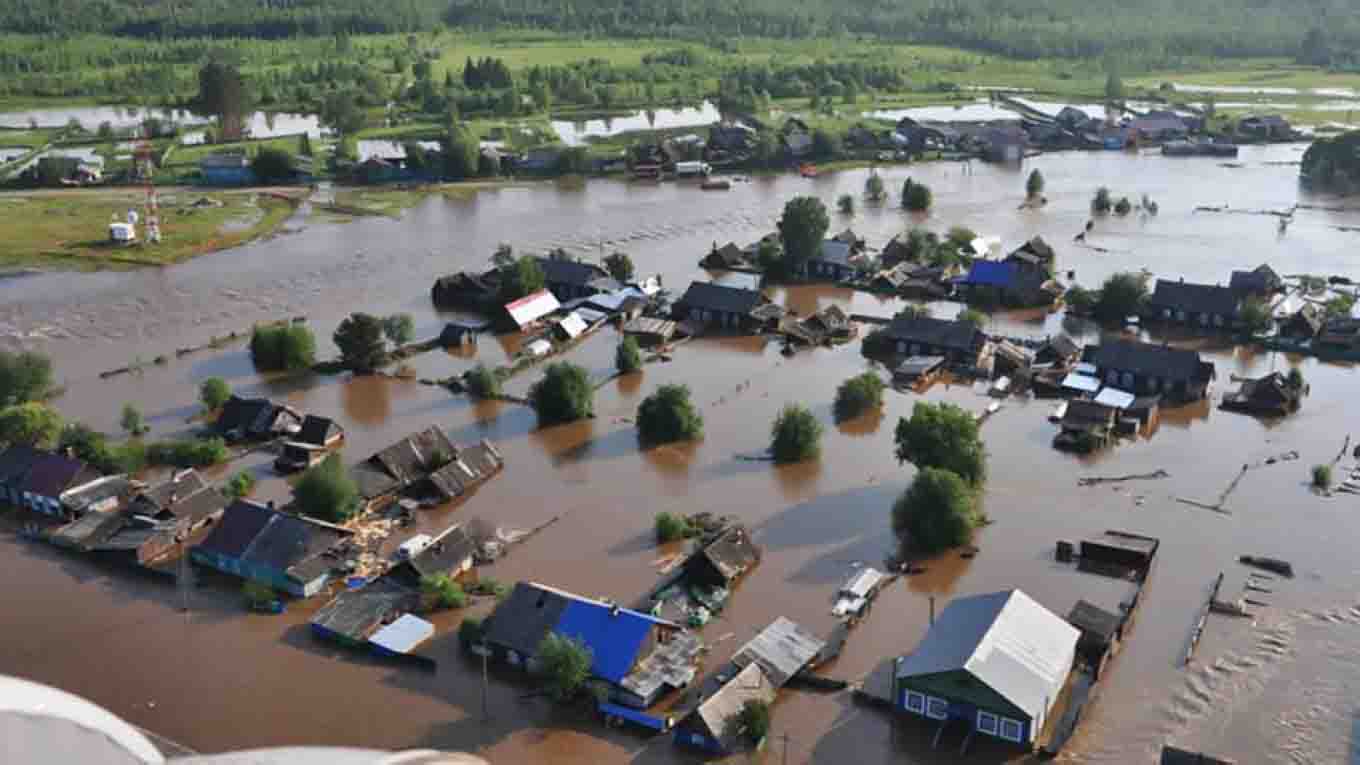 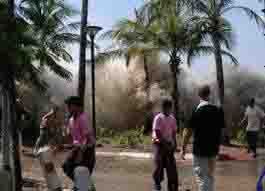 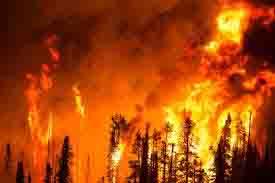 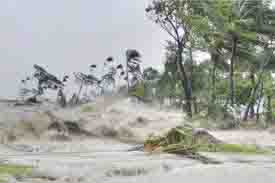 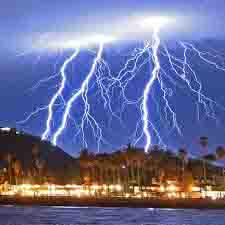 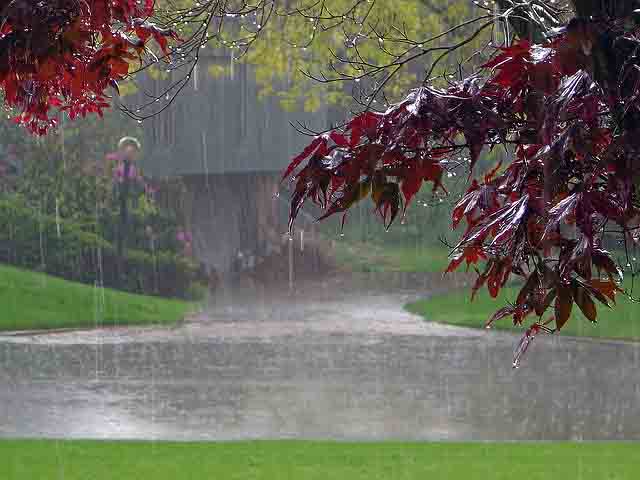 বিদ্যুৎ চমকানো
বৃষ্টি
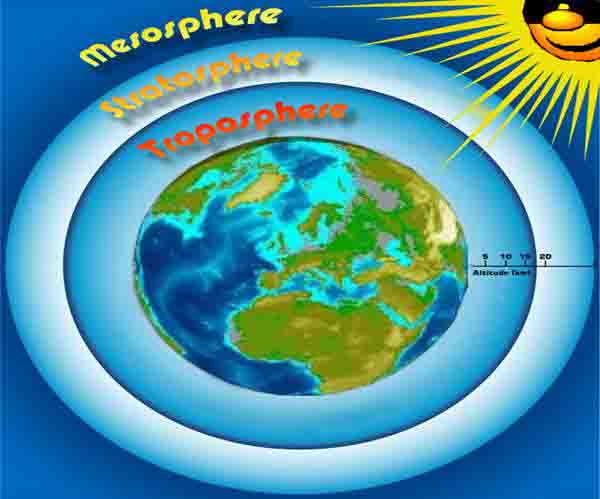 বায়ুমন্ডল
আজকের পাঠঃ-

আবহাওয়া ও জলবায়ু
শিখন ফল
এই পাঠ শেষে শিক্ষার্থীরা –
♦ আবহাওয়া ও জলবায়ু কী  তা বলতে পারবে ।
♦ আবহাওয়া ও জলবায়ুর উপাদান ব্যাখ্যা  করতে  পারবে ।
♦ জলবায়ুর নিয়ামক গুলো বর্ণনা  করতে  পারবে ।
আবহাওয়াঃ 
কোন একটি নিদিষ্ট স্থানের বায়ুর তাপ, চাপ, আদ্রতা , মেঘাছন্নতা , বৃষ্টিপাত ও বায়ুপ্রবাহের দৈনন্দিন সামগ্রিক অবস্থাকে সেই দিনের আবহাওয়া বলে ।  

জলবায়ুঃ  
কোন একটি অঞ্চলের সাধারনত ৩০-৪০ বছরের গড় আবহাওয়ার অবস্থাকে জলবায়ু বলে ।
G‡mv GKUv wfwWI †`wL.......
একক কাজ
♦ আবহাওয়া ও জলবায়ু বলতে কী বুঝ?
আবহাওয়া ও জলবায়ুর উপাদান
বায়ুর তাপ
বায়ুর চাপ
বায়ুপ্রবাহ
বায়ুর আদ্রতা
বারিপাত
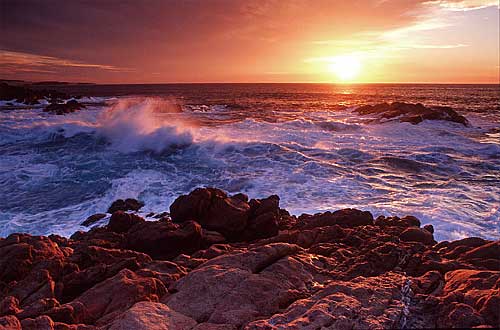 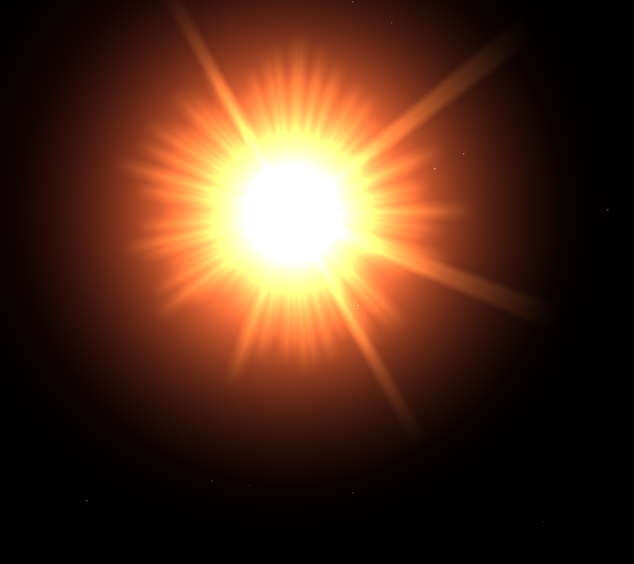 বায়ুরতাপ
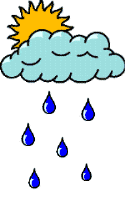 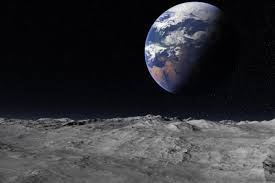 বায়ুর চাপ
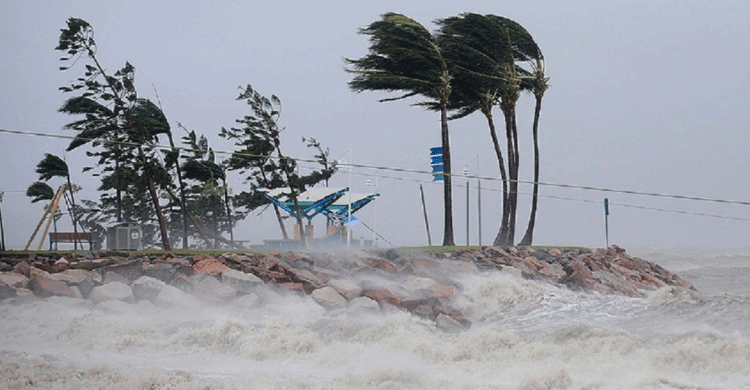 বারিপাত
বায়ুপ্রবাহ
বর্ষাকালে দক্ষিণ-পশ্চিম মৌসুমী বায়ু বঙ্গোপসাগর থেকে প্রচুর জলীয় বাষ্প নিয়ে আসে এজন্য প্রচুর বৃষ্টিপাত হয়।
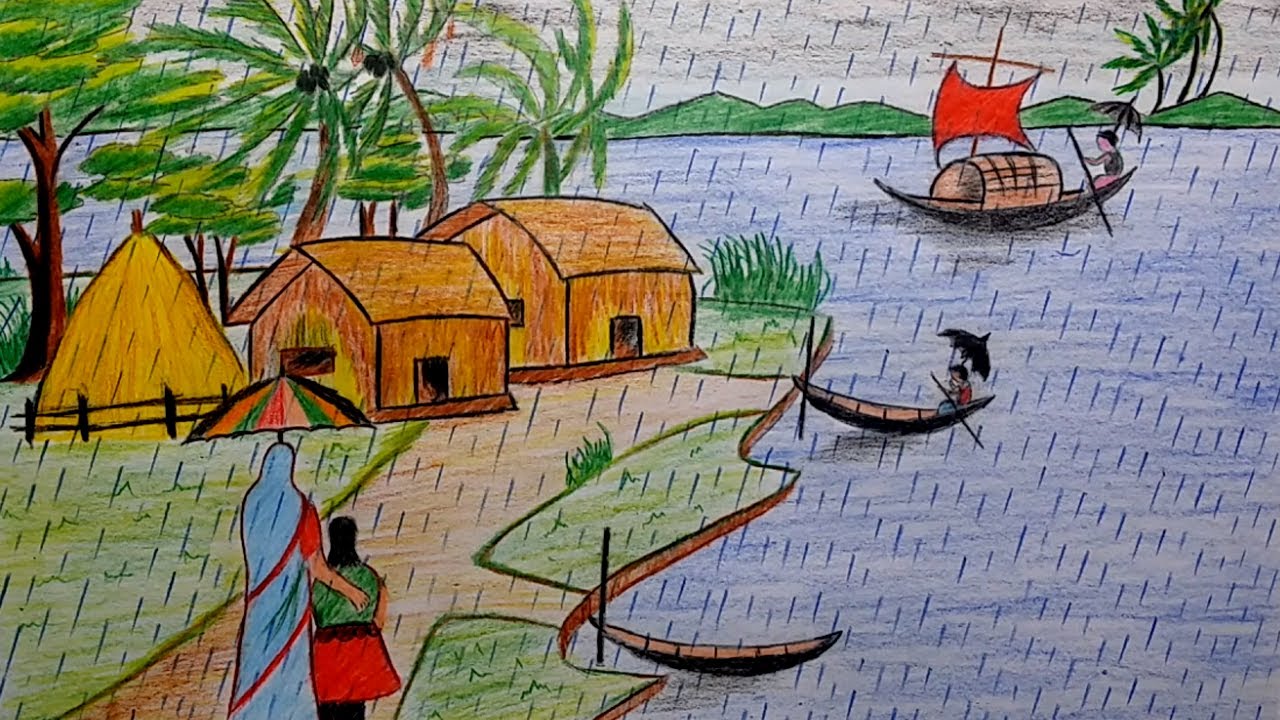 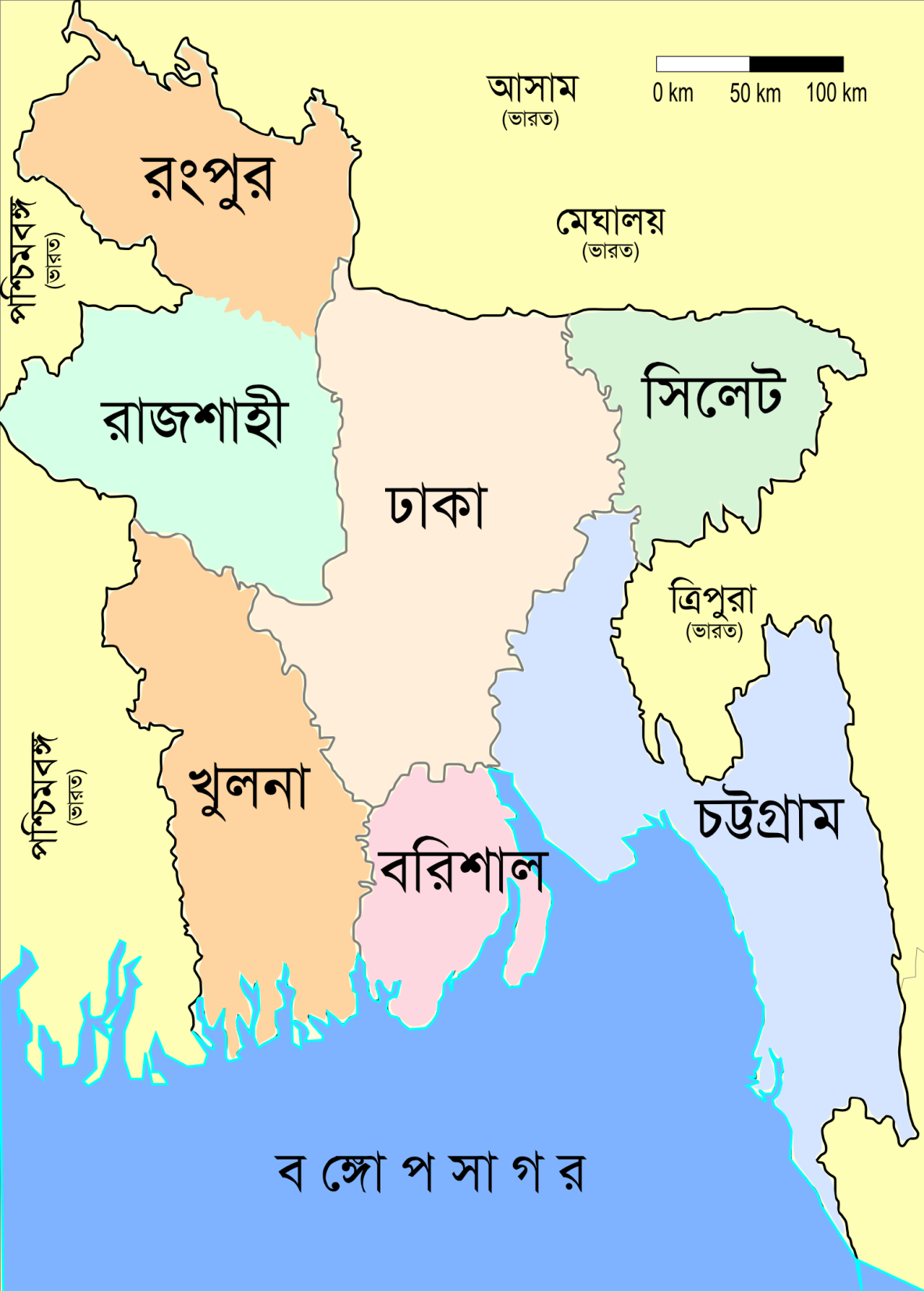 বর্ষাকাল
দক্ষিণ-পশ্চিম মৌসুমী বায়ু প্রবাহ
জোড়ায় কাজ
♦ আবহাওয়া ও জলবায়ুর উপাদান গুলি  ব্যাখ্যা  কর ।
মৃত্তিকার গঠন
অক্ষাংশ
ভুমির ঢাল
জলবায়ুর নিয়ামক
উচ্চতা
পর্বতের অবস্থান
সমুদ্র থেকে দুরত্ব
সমুদ্র স্রোত
বায়ুপ্রবাহ
♦বাংলাদেশের জলবায়ুর ক্ষেত্রে কোন কোন নিয়ামক গুলো কীভাবে প্রভাব রাখছে ? তা দলে মাথা খাটিয়ে ব্যাখা কর ।
দলীয় কাজ
♦ জলবায়ুর কয়েকটি উপা্দানের নাম বল ? 
 ♦ প্রতি ১০০০ মিটার উচ্চতায় কত ডিগ্রী   
     তাপমাত্রা হ্র্যাস পায় ?
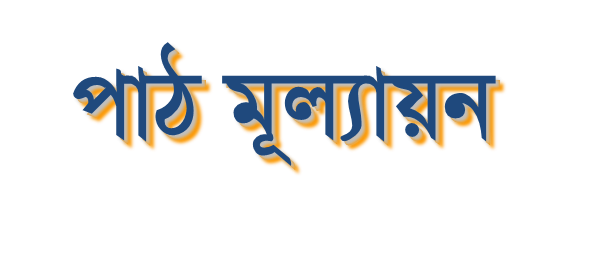 বহুনির্বাচনী/ সঠিক উত্তরটি বল
সঠিক উত্তর
সঠিক উত্তর
সঠিক উত্তরে ক্লিক কর
আবার চেষ্টা কর
আবার চেষ্টা কর
আবার চেষ্টা কর
আবার চেষ্টা কর
আবার চেষ্টা কর
আবার চেষ্টা কর
(১) যে কোন স্থানের আবহাওয়ার উপাদান গুলো -
(ক) স্থির থাকে
(খ)অপরিবর্তনীয়
(গ) নিত্য পরিবর্তনশীল
(ঘ) একই রকম হয়
(২) আবহাওয়া  হলো-কোন একটি নির্দিষ্ট স্থানের বায়ুর --
(i) তাপ   (ii) চাপ       (iii) আদ্রতা
(ক) i
(খ) i, ii
(গ) ii, iii
(ঘ) i, ii, iii
♦সমুদ্র এলাকার জলবায়ু কেমন হয় ?    
     তোমার উত্তরের স্বপক্ষে যুক্তি দাও।
বাড়ির কাজ
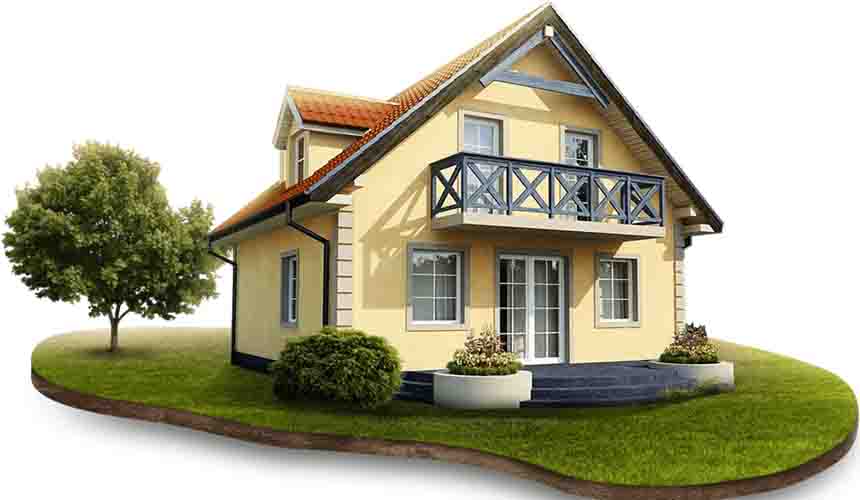 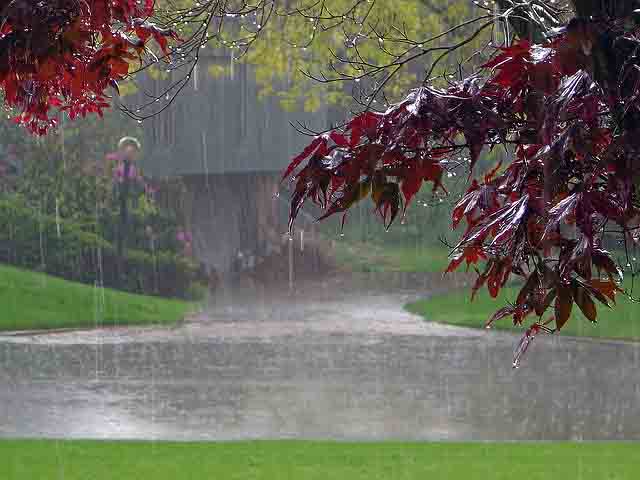 ধন্যবাদ